Blijf op eigen benen staan
Valpreventie voor ouderen omdat vallen niet hoort!
Programma
Voorlichting ‘blijf op eigen benen staan’
Hoe vaak
Oorzaak
Gevolg
Pauze 
Valpreventie  
Hoe voorkom je vallen?
[Speaker Notes: Bron: VeiligheidNL lange versie uitwerking_V4

Elke 5 minuten belandt een 65-plusser op de Spoedeisende Hulp (SEH) na een val. Vallen is de meest voorkomende oorzaak van letsel door een ongeval bij ouderen. Het aantal SEH-bezoeken door een valongeval stijgt vooral door de dubbele vergrijzing: het aantal 65-plussers neemt toe en het aandeel oudere ouderen neemt fors toe. Als valpreventie niet structureel wordt aangepakt, verdubbelen binnen 10 jaar de zorgkosten door valongevallen bij ouderen naar € 2,4 miljard.]
Valt jaarlijks: 1 op 3       1 op 2      6 op 10
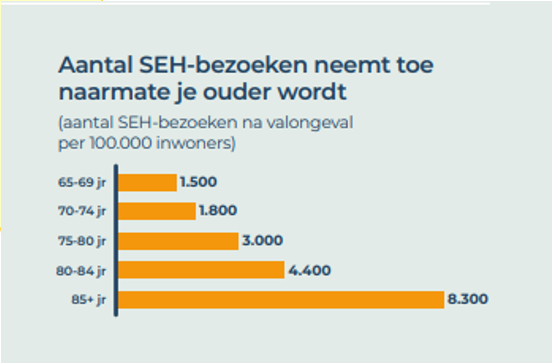 Ouderen en vallen
Bent u zelf wel eens gevallen?
Kent u iemand die gevallen is ?
De plaats van de valpartij
43% valt in en om het huis
Oorzaken van vallen
Val
Omgeving
Persoon
Val
Persoonsgebonden risicofactoren
Achteruitgang van de zintuigen
Te weinig bewegen 
Medicijngebruik (Duizeligheid)
Alcoholgebruik 
Onveilig gedrag (haast)
Persoonsgebonden factoren
Ziekte van Parkinson
Incontinentie, niet op kunnen houden van urine of ontlasting
Desoriëntatie: (‘s nachts) moeten zoeken in huis
Achteruitgang van de zintuigen
Slecht horen: schrikken
Slecht zicht:
Gezichtsscherpte neemt na 50+ af
Ouderen wachten te lang met bril omdat:
Angst voor eventuele oogheelkundige ingrepen
Omslachtigheid van een bezoek aan de oogarts
Relatief hoge kostprijs van een bril
[Speaker Notes: Een grootschalig onderzoek van een brillenmerk uitgevoerd in het jaar 2005 in Nederland en België onder 55+ers leverde de volgende resultaten op:  
Ga het rijtje af…..]
Te weinig beweging
Waarom bewegen?
Regelmatig bewegen is van essentieel belang voor gezondheid en conditie
Rust Roest
Zitten is het nieuwe roken
Sporten en bewegen voor ouderenin de eigen gemeente
Medicijngebruik
Slaap- en kalmeringsmiddelen:
Beïnvloeden het reactievermogen
Lichaam kan gewend of zelfs verslaafd raken aan deze middelen
De medicijnen kunnen zich in het lichaam ophopen
Duizeligheid
Combinatie met alcohol
[Speaker Notes: Slaap en kalmeringsmiddelen:
Beinvloeden het reactievermogen
Ze veroorzaken sufheid, slappere spieren, problemen met concentratie en coördinatie en soms ook wazig zien. Die problemen worden nog veel sterker als u een hogere dosering neemt dan is voorgeschreven, alcohol drinkt, of verschillende van deze middelen naast elkaar gebruikt. Onderschat deze problemen niet: jaarlijks breken honderden mensen hun heup of andere botten en gebeuren soms dodelijke ongelukken in het verkeer als gevolg van deze medicijnen.
Neem de waarschuwingssticker op het doosje serieus. Vermijd deelname aan het verkeer (autorijden, fietsen), pas op met traplopen, ramen zemen en andere activiteiten waarbij u uw evenwicht moet bewaren, en kijk uit met het bedienen van zware machines. 

Lichaam kan gewend of zelfs verslaafd raken aan deze middelen
Gewend wil zeggen dat naarmate u het middel langer gebruikt, het effect kleiner wordt: u heeft steeds meer van het medicijn nodig voor dezelfde werking. Dit kan snel optreden, bij slaapmiddelen bijv. al na 2 weken! Als u dan meer medicijnen slikt of een hogere dosering vraagt, krijgt u ook meer last van de bijwerkingen. Verslaafd wil zeggen dat u niet meer in staat bent zonder het middel te functioneren. Die verslaving is zowel geestelijk (u denkt dat u niet meer zonder kunt) als lichamelijk (uw lichaam vraagt om het middel en ‘ protesteert’  met afkickverschijnselen als u het middel niet inneemt). Deze verschijnselen kunnen al na 6 weken optreden en ontstaan bij mensen die dagelijks deze medicijnen gebruiken.

De medicijnen kunnen zich in het lichaam ophopen
Sommige middelen blijven wel zo’n 60 uur of langer in uw lichaam voordat ze zijn afgebroken. Als u dan dagelijks (om de 24 uur) zo’n middel slikt, blijft er teveel van de werkzame stof in het lichaam zitten. Dat kan leiden tot vervelende bijwerkingen zoals hoofdpijn, vermoeidheid, duizeligheid of een depressief gevoel. Alcohol versterkt het effect van deze medicijnen en wordt sterk afgeraden. De combinatie met andere geneesmiddelen kan in sommige gevallen eveneens problemen opleveren. Ouderen moeten extra op deze gevaren letten, omdat het bij hen langer duurt voordat geneesmiddelen het lichaam weer verlaten hebben. Dat komt omdat lever en nieren minder hard werken wanneer je ouder bent.

Veel mensen slikken voor een lange tijd medicijnen. Met name slaap- en kalmeringsmiddelen hebben vaak bijwerken zoals het beïnvloeden van het reactie-vermogen, concentratie, wazig zien enz. Allemaal bijwerkingen die de kans op een val vergroten. Als u deze medicijnen gebruikt, is het verstandig om eens met de huisarts te overleggen, of u de medicijnen nog wel gebruiken moet en of de dosis niet aangepast moet worden. Bij het ouder worden is namelijk een steeds lagere dosis nodig.]
Bijwerkingen van slaap- en kalmeringsmiddelen
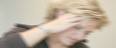 versuft zijn
duizeligheid
Onveilig gedrag
Met volle handen de trap op, of spullen op de trap leggen
Onveilig gedrag
De handtas
Onveilig gedrag
Een snoer
Onveilig gedrag
”Het trapje staat in de schuur”
Omgevingsgebonden factoren
Gladde stoel
Te weinig verlichting
De gladde stoel
Omgevingsgebonden factoren
Drempels
Gladde vloer
Losliggende tegel
Kleedjes
De losliggende tegel
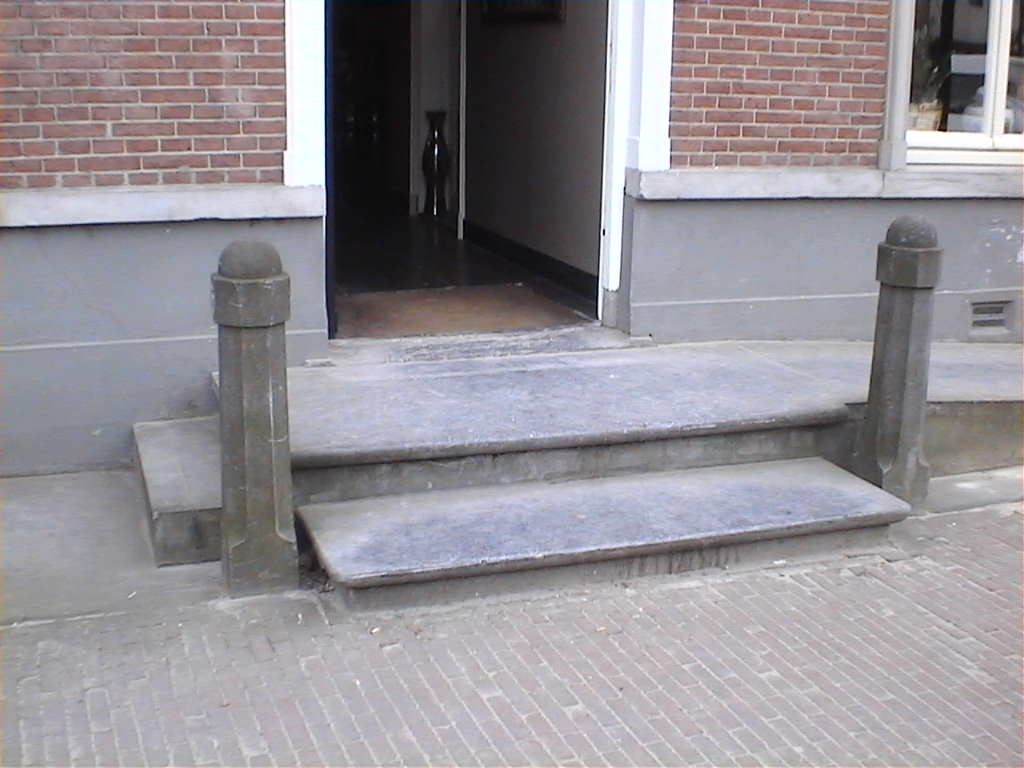 Het opstapje
Gevolgen
Lichamelijke gevolgen
Psychische gevolgen
Sociale gevolgen
Financiële gevolgen
Val
Angst
Gevolgen
Van klein letsel tot blijvend invaliditeit
Botbreuk (heupen en polsen)
Angst voor vallen
Eenzaamheid
Psychische gevolgen
Angst om weer ten val te komen
Deze angst wordt niet altijd herkend door familie en anderen
De oudere blijft zitten met de angst
Durft niets te zeggen uit angst voor opname elders
Sociale gevolgen
Verlies van zelfstandigheid
 Sociaal isolement
 Vereenzaming
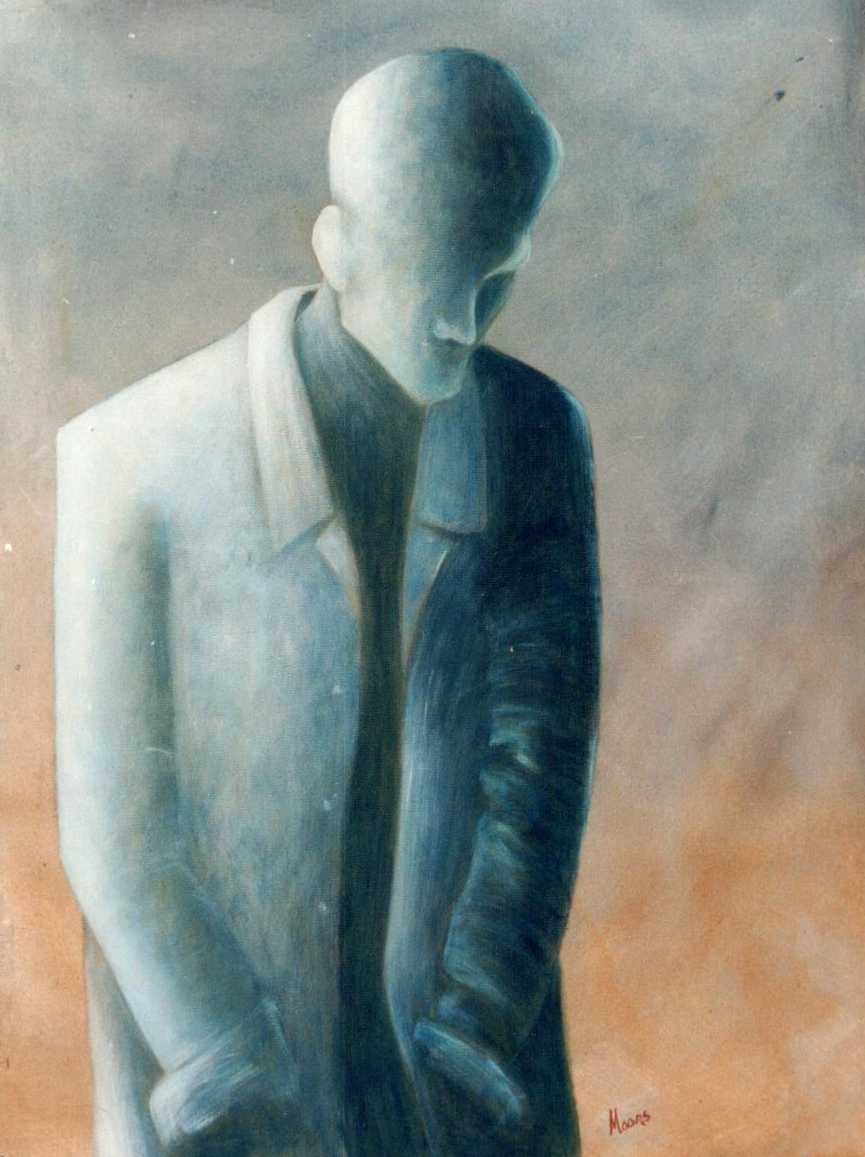 Financiële gevolgen
De zorgkosten lopen op, ook voor jezelf.
Hoe denken ouderen er zelf over?
U kunt zelf veel doen om het risico te verkleinen
Hoe denken ouderen er zelf over?
Ouderen nemen het onderwerp serieus
Schatten de kans dat zij zelf slachtoffer worden laag in
Weten niet bij wie ze aan kunnen kloppen om vallen te voorkomen.
[Speaker Notes: Dat overkomt mij niet, bij mij gaat het al jaren goed]
Valrisicotest
Wat is dat?
Waarom?
Door wie: huisarts / praktijkondersteuner, geriatrisch fysiotherapeut, valpoli.
Wat kunt u verwachten?
Rol van de gemeente:
Wmo loket* voor aanvragen hulpmiddelen en woonaanpassingen
Melden van ondeugdelijke bestrating, verlichting en groenvoorziening (evt. via een ouderenorganisatie)
* Voor Eindhoven: WIJ Eindhoven
Adviezen voor in huis
Drempels: verwijderen
Verlichting: gebruik bewegingssensoren
Snoeren: vastzetten
De trap: leeg houden
Adviezen voor in huis
De keuken: betere indeling van kasten
De badkamer: anti – slip
Het toilet: beugels plaatsen
In badkamer en toilet: beugels
Neem voldoende beweging
Eet gezond en gevarieerd
Vitamine D
zonlicht;
vette vis, vlees;
boter, margarine, halvarine;
Extra vitamine D
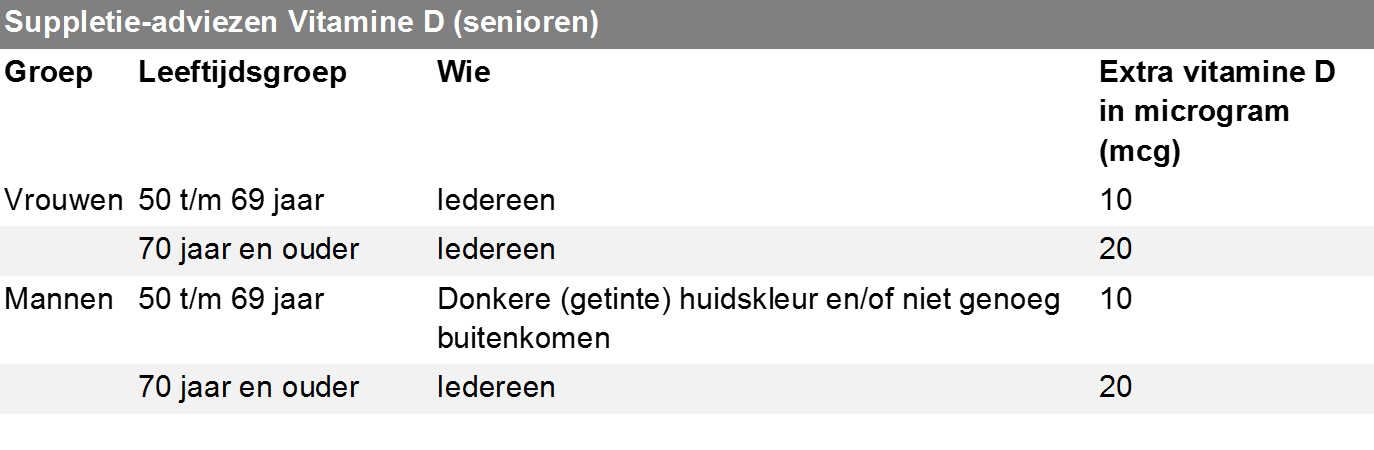 [Speaker Notes: Voorkom osteoporose: “broze botten”, dit verkleint het risico op een botbreuk.
Vitamine D is nodig voor opname van calcium uit de voeding.]
Gebruik tijdig hulpmiddelen
Ga veilig op pad
Schoenen

Wandelstok

Rollator

Senioren Fiets

Scootmobiel
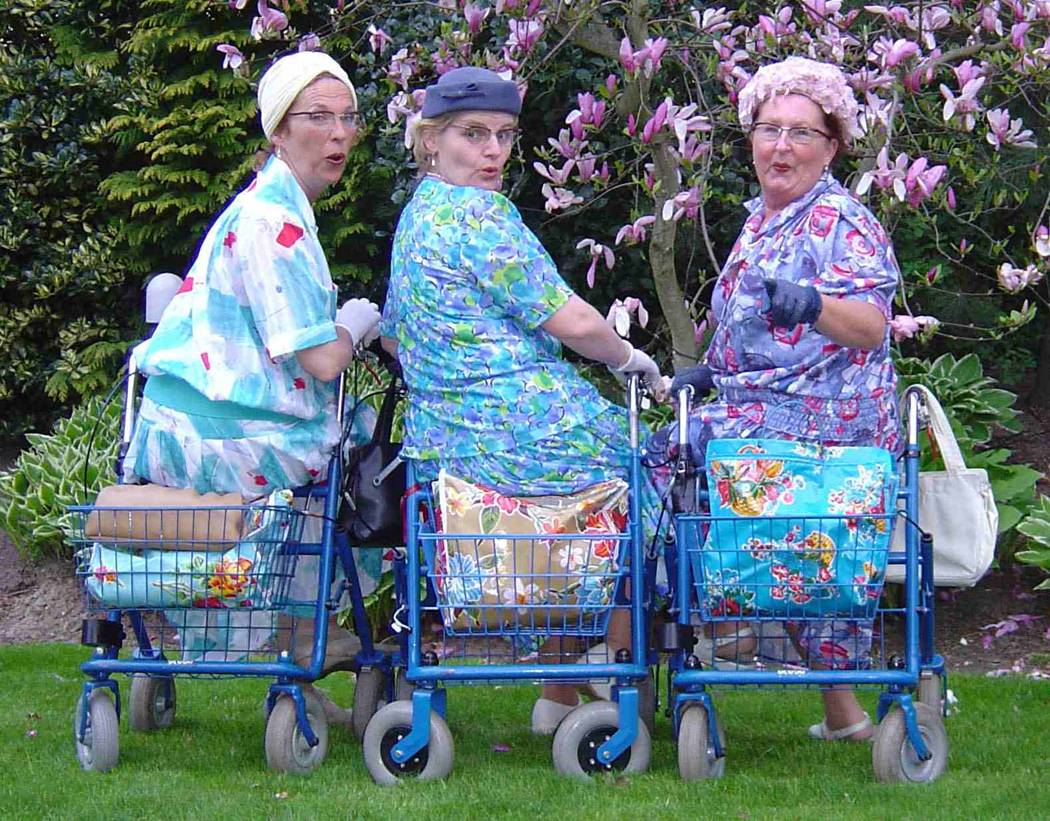 5 maal ‘V’
Veilige woonomgeving
Voldoende bewegen
Veilig medicatiegebruik
Veilig op pad
Veilige gewoonten
Vragen??
Bedankt voor uw aandacht